Evolution of Makeup In Israel
Evolution
of
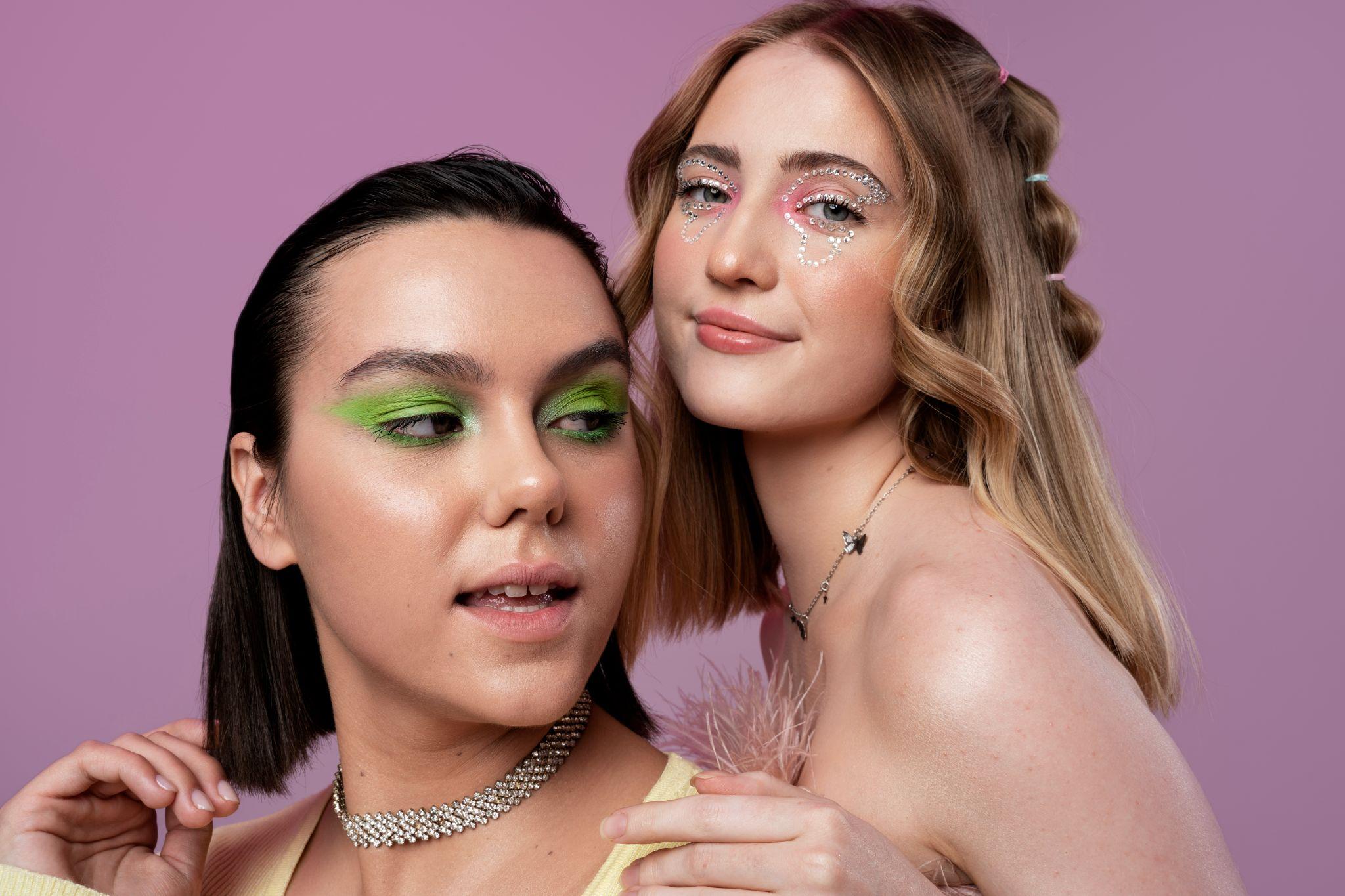 Makeup
In
Israel
Zoe Gordon, Mira Glusman, Shiri Richman
Timeline
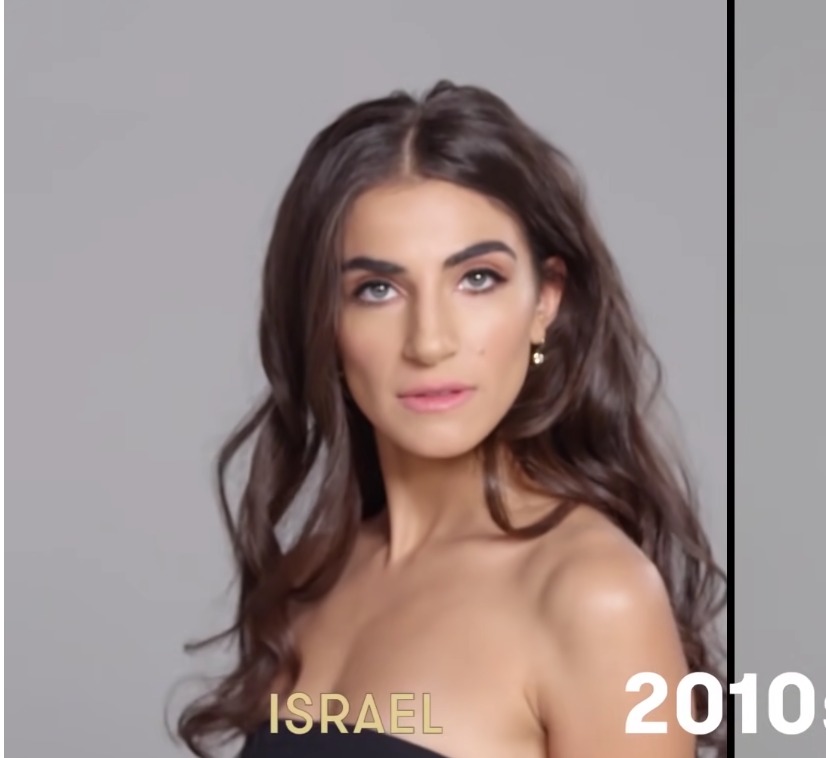 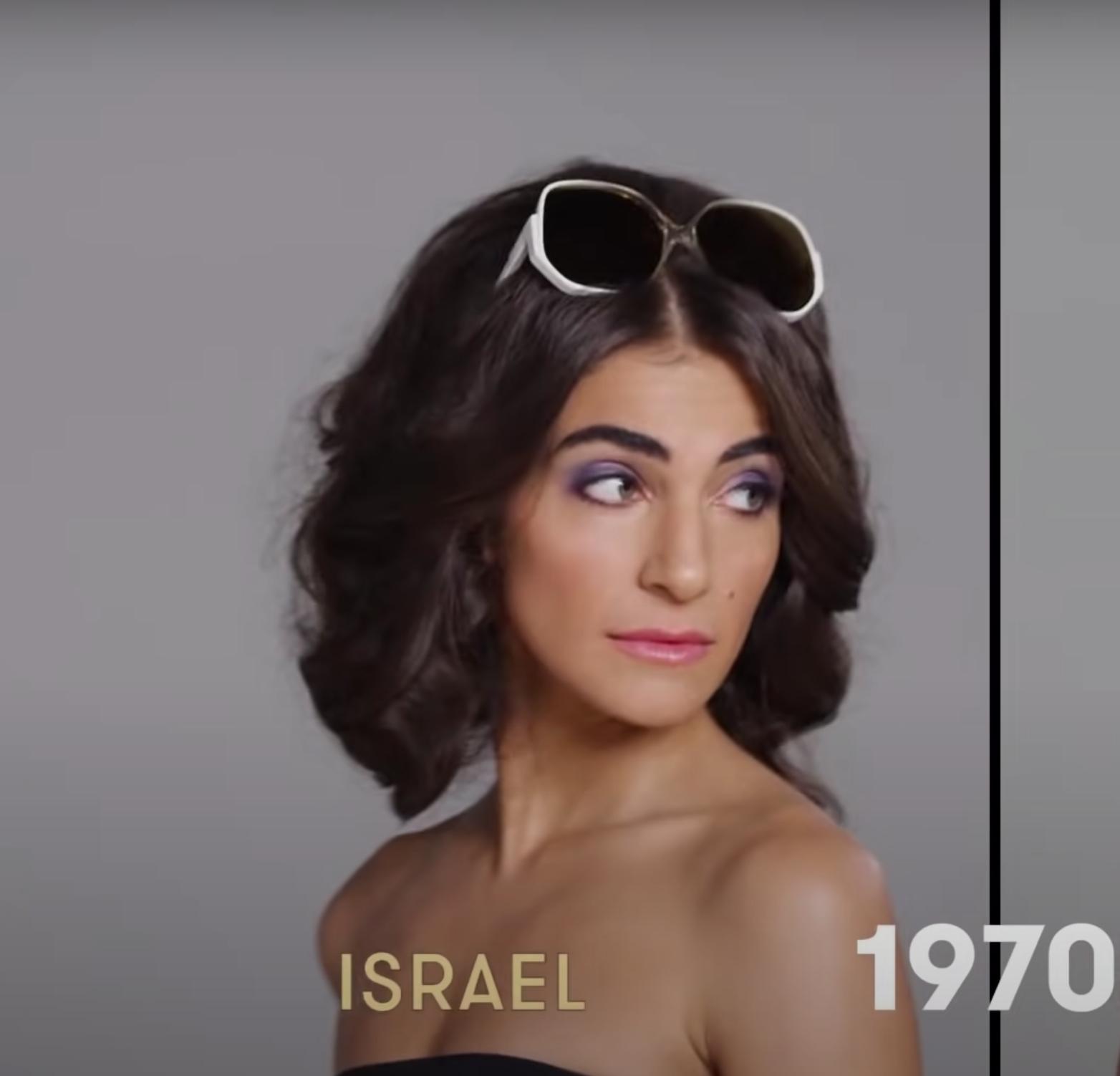 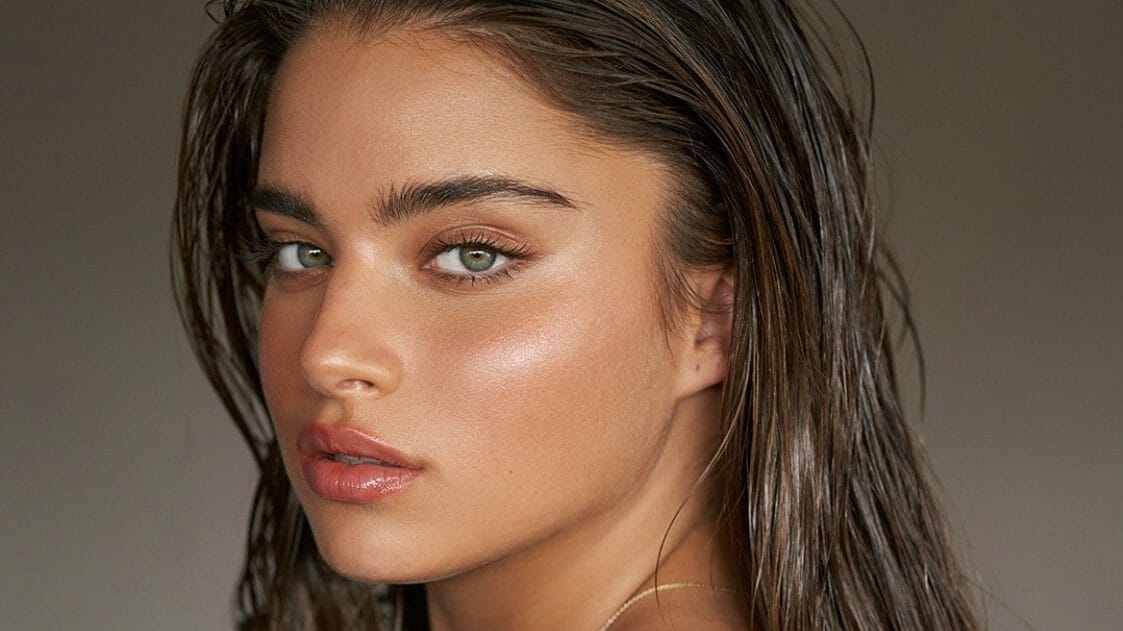 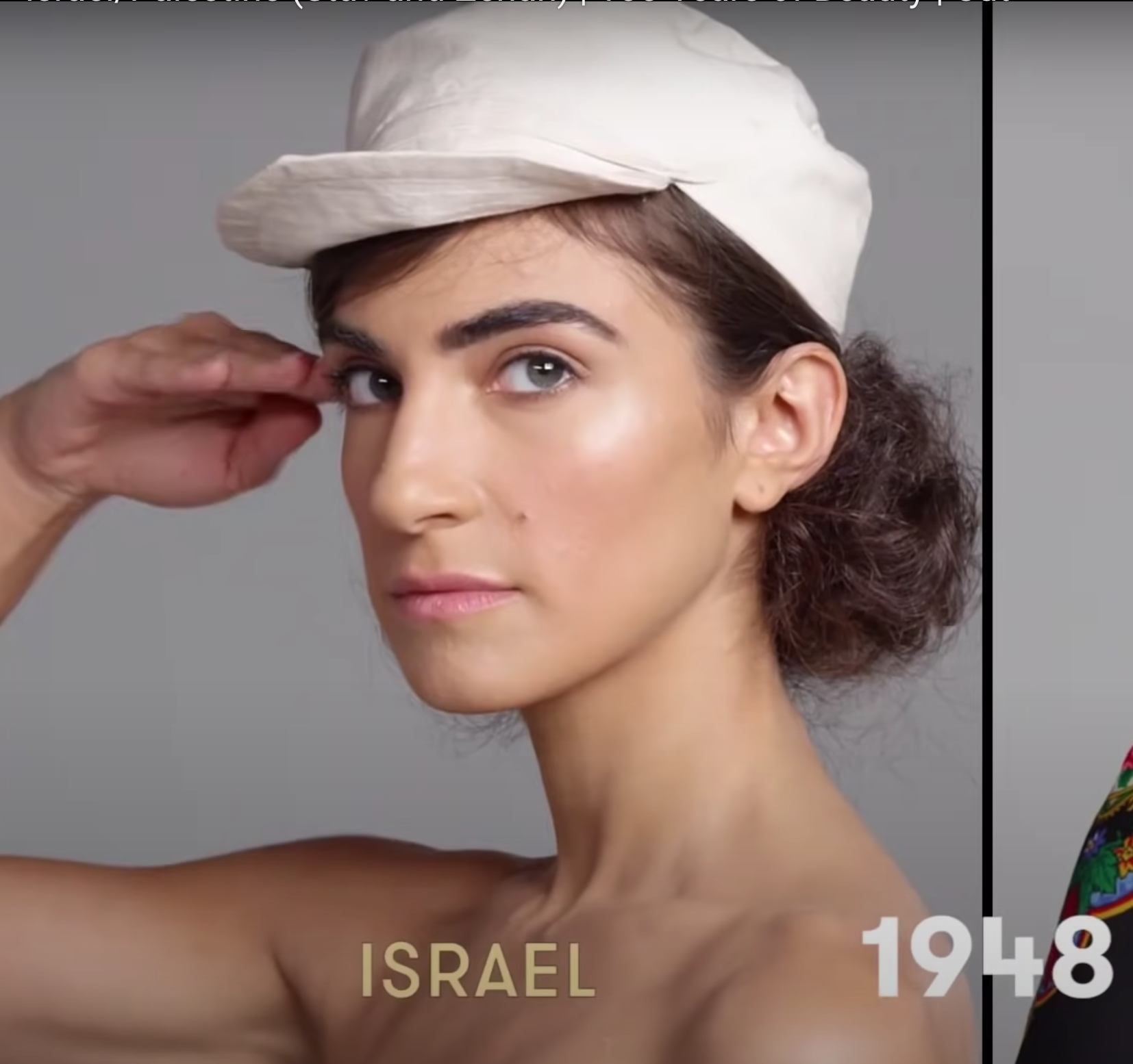 2000
2023
1948
1948
1970
About the Makeup
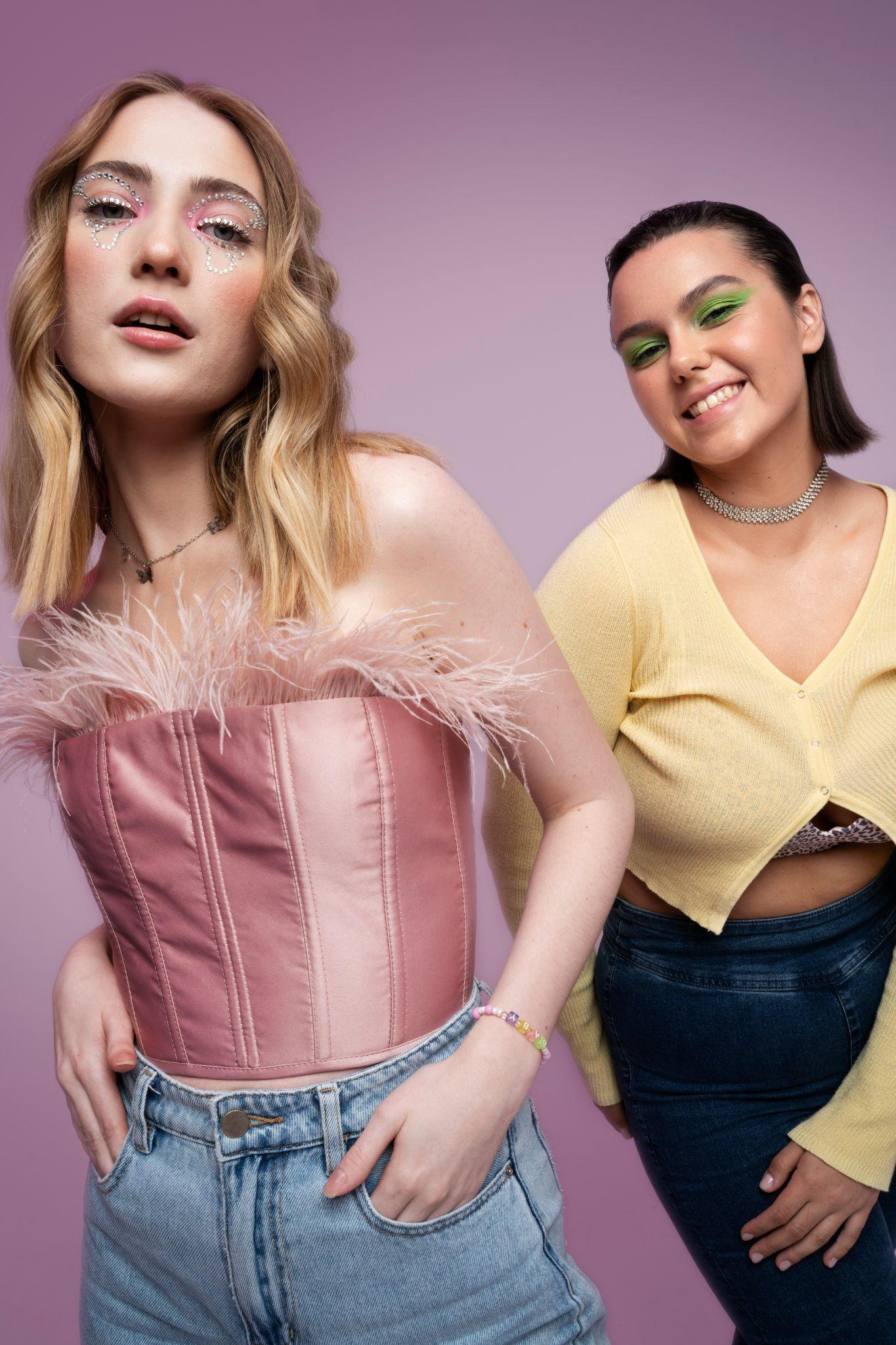 1948: barely any makeup, more focused on eyebrows. It’s a natural look
1970: smokey eye makeup, bright colors, slightly bolder look.
2000: Also a natural look with smooth makeup.
2023: similar to american makeup, varies from bold to natural.
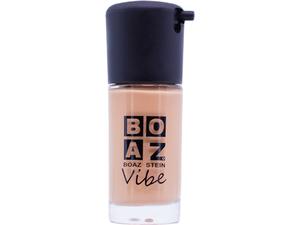 Background
For our project, we focused on the evolution of the makeup in Israel from the year of 1948 to 2023. At first, Israel’s conception of makeup was more of a natural look due to practically and survival women did not focus on wearing makeup because it was seen as a luxury. Israel followed the trends of makeup and other cosmetics from the United States, but soon after, around the 2010s, Israel started to expand their makeup horizons by creating their own Israeli makeup and cosmetic lines.
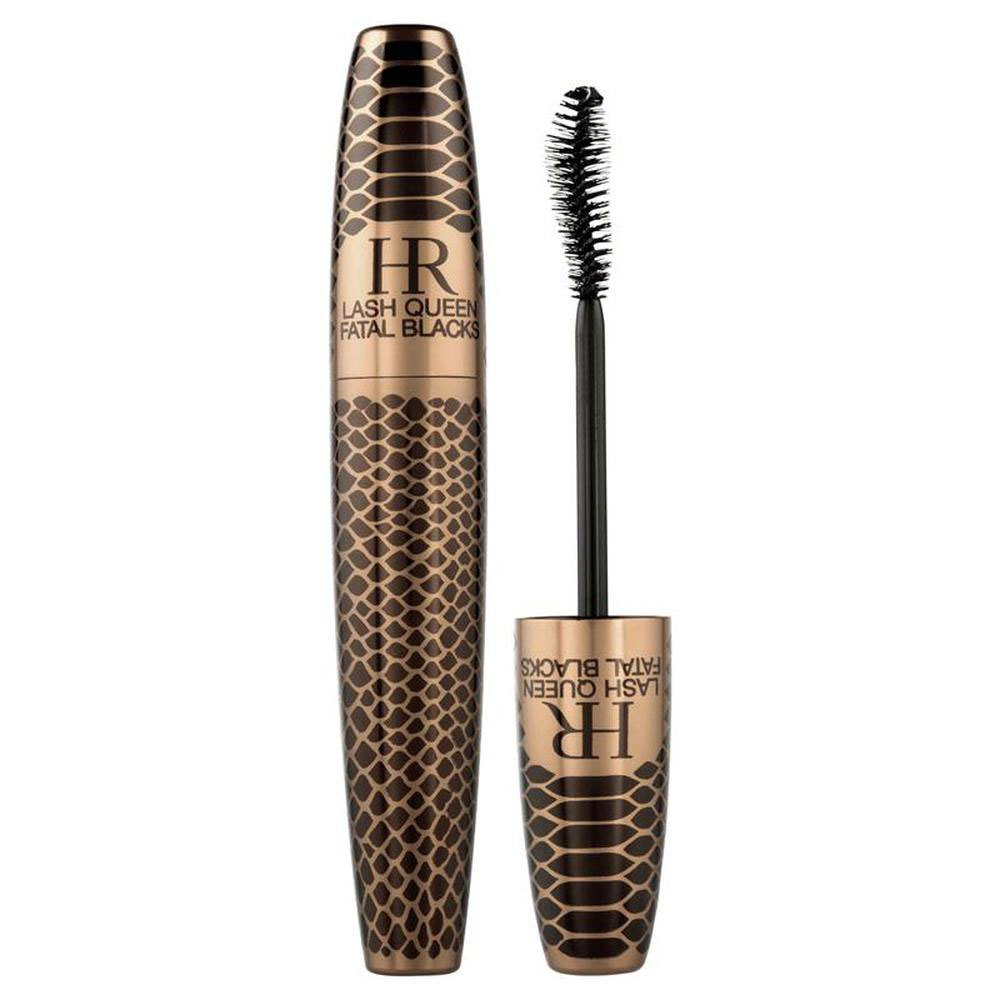 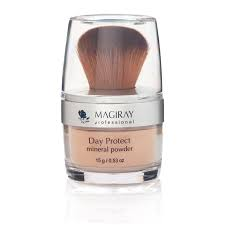 Sources
https://www.dailymail.co.uk/femail/article-4209952/Cut-com-charts-100-years-beauty-Israel-Palestine.html 

Cut.com charts 100 years of beauty in Israel and Palestine | Daily Mail Online

https://www.youtube.com/watch?v=0L6JgyxpeCE
Thanks!
Thanks!
Do you have any questions?
youremail@freepik.com 
+91  620 421 838 
yourcompany.com
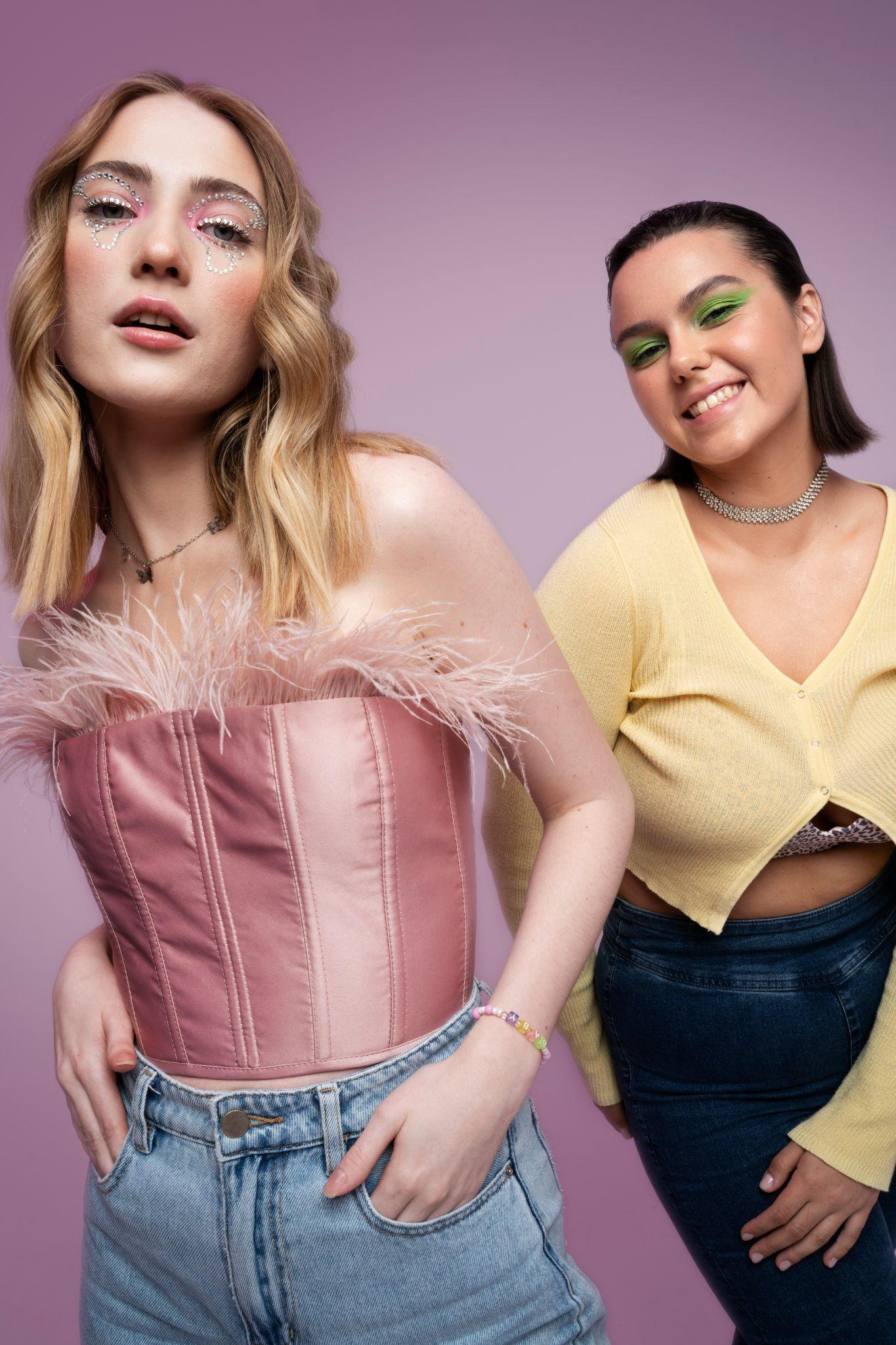 Please keep this slide for attribution